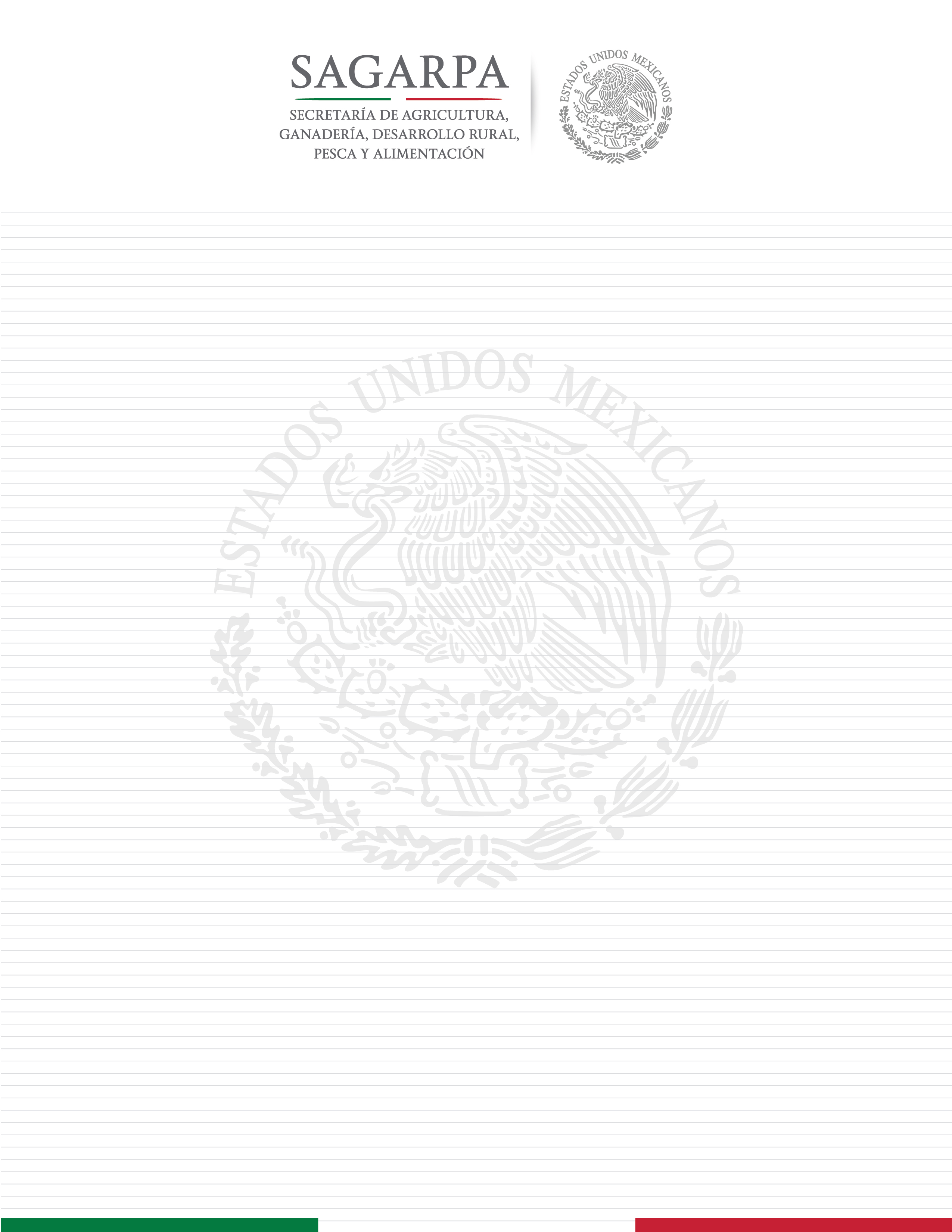 La Secretaría de Agricultura, Ganadería Desarrollo Rural, Pesca y Alimentación, otorga la presente constancia a:
Nombre1 Nombre2 Apellido1 Apllido2
Por haber concluido satisfactoriamente el curso: 

Inducción a la SAGARPA 

con una duración de 00 horas, 
obteniendo una calificación de 100.
Ciudad de México a 00 de abril de 2014
Nombre Apellido Apellido
Director de Personal